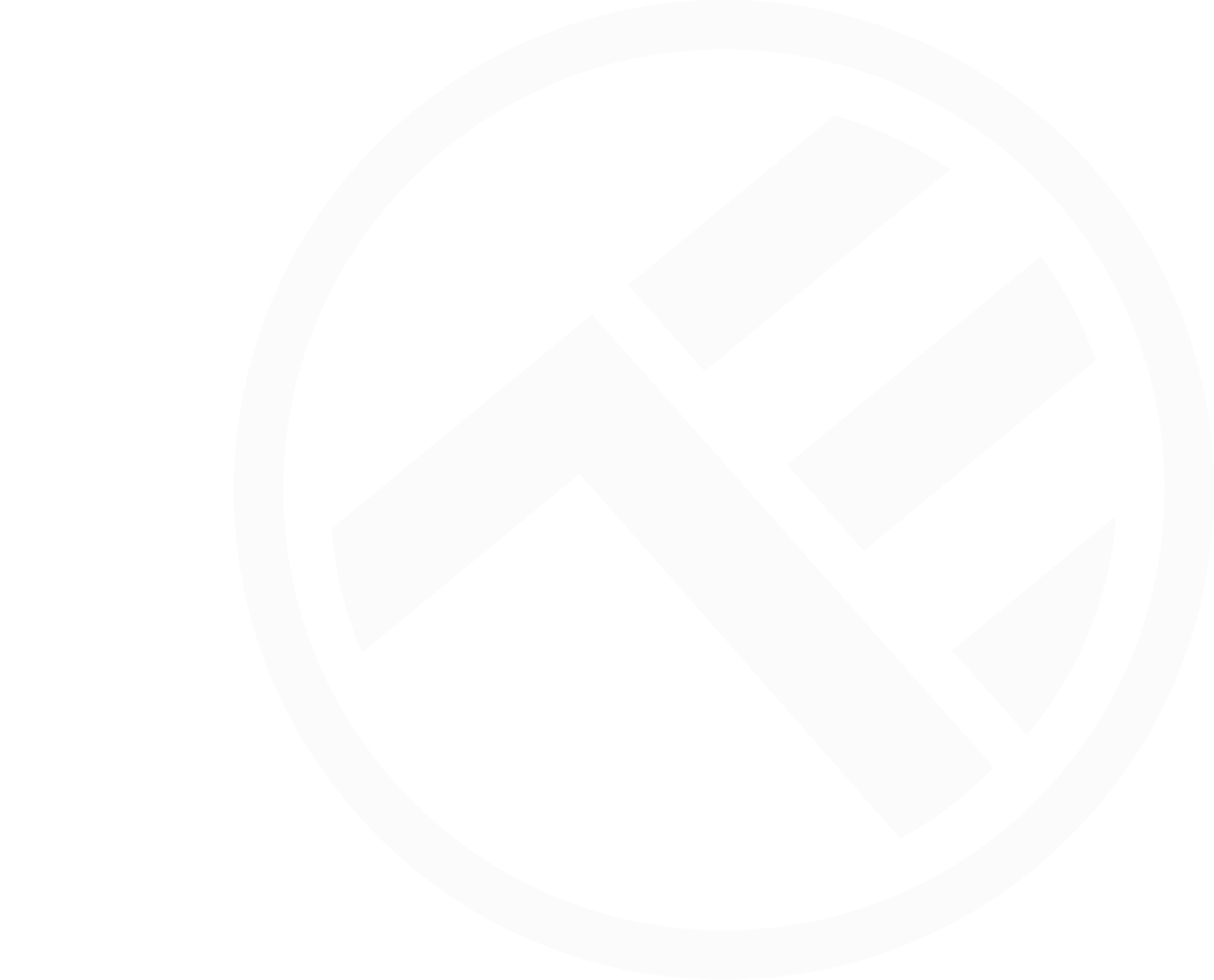 Earphone Pouch
TLL121935
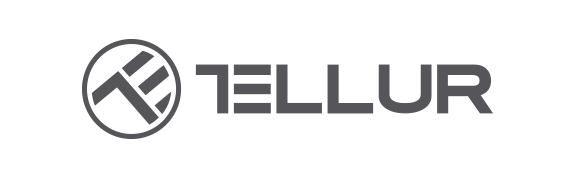 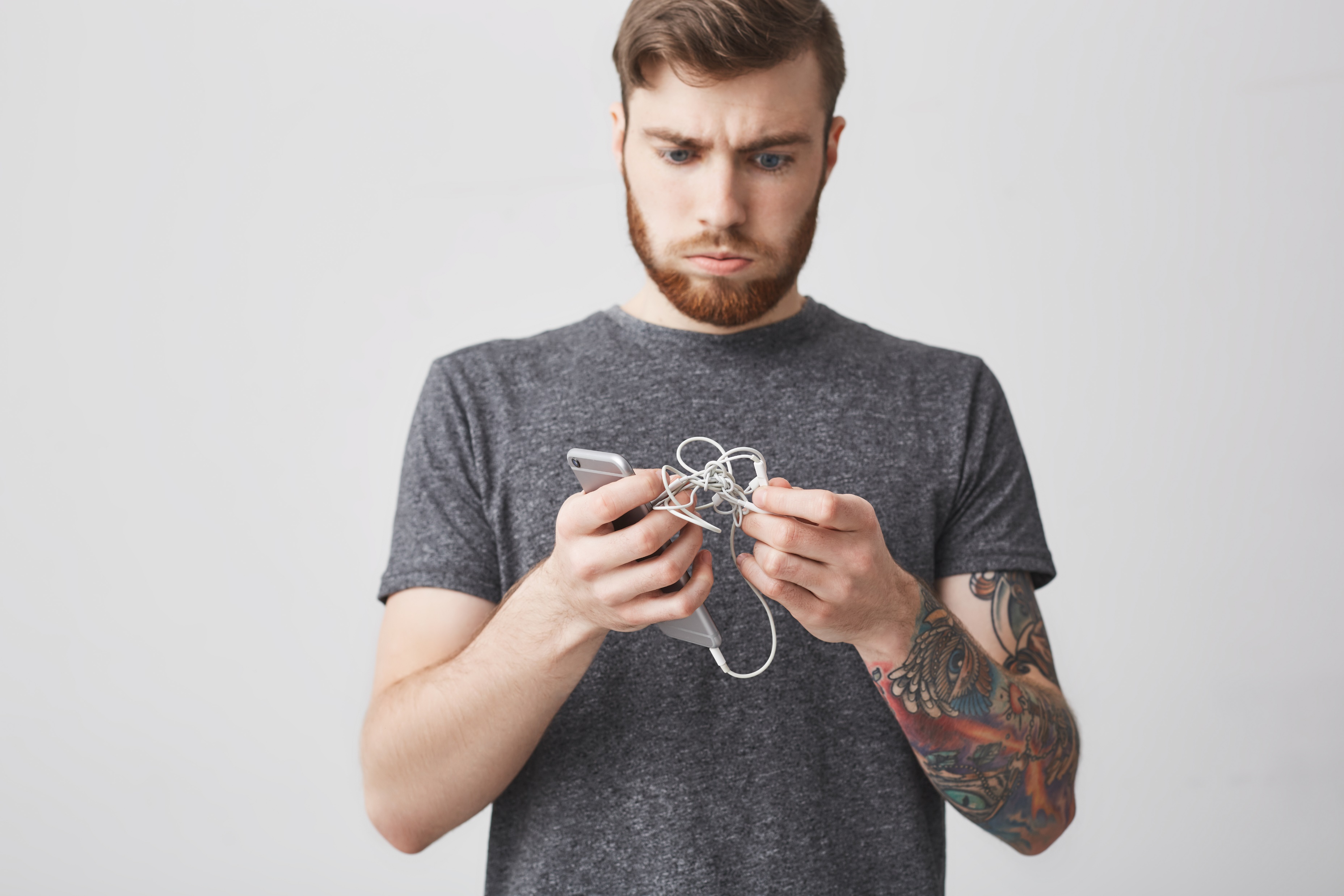 Earphone Pouch
Safe Sound
No more tangled earphones!

You can change this 
with a stylish earphone Pouch.
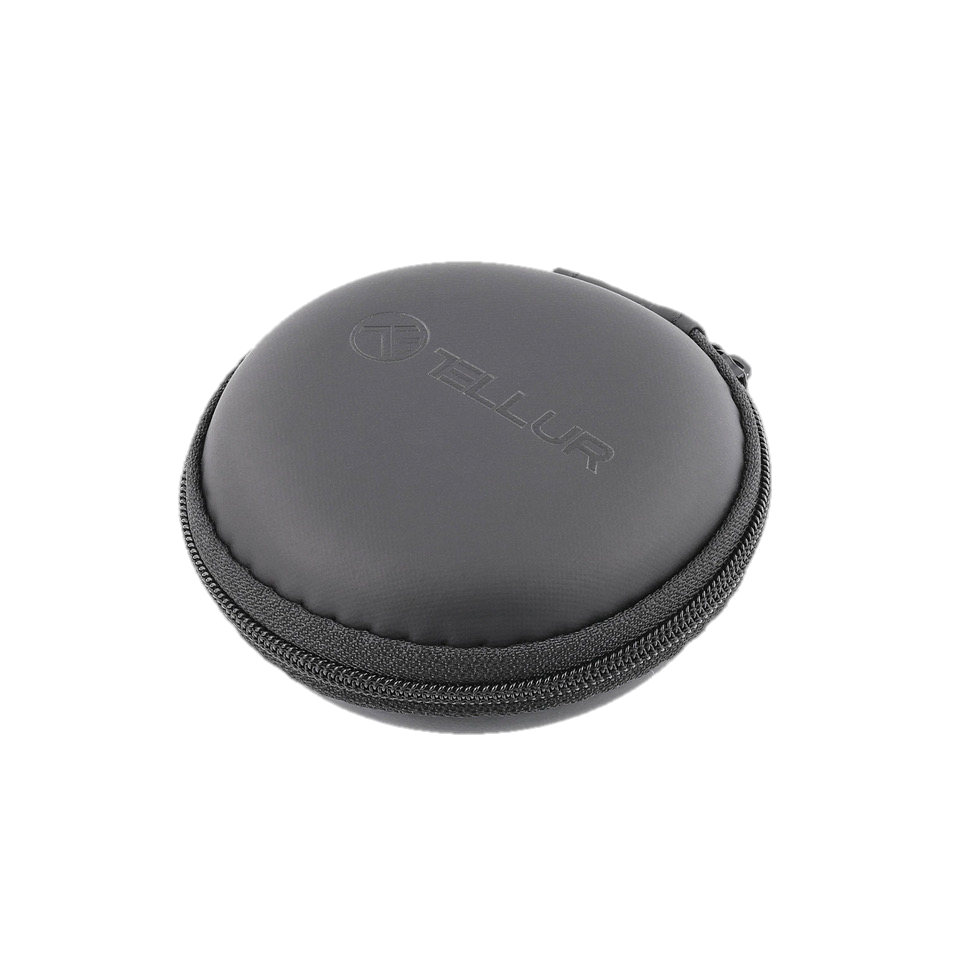 Earphone Pouch
Safe Sound
A stylish, handy pouch to store your earphones. 

Made of water-resistant material, with an interior of microfiber, the pouch will become a multifunctional and portable small bag, suited for a variety of small accessories.

The 360 degree zip surround protect your headphones from scratches, water, dirt and dust. 

This pouch has a hard case for keeping your headphones tidy in your backpack, carry-on or luggage for improved traveling protection.
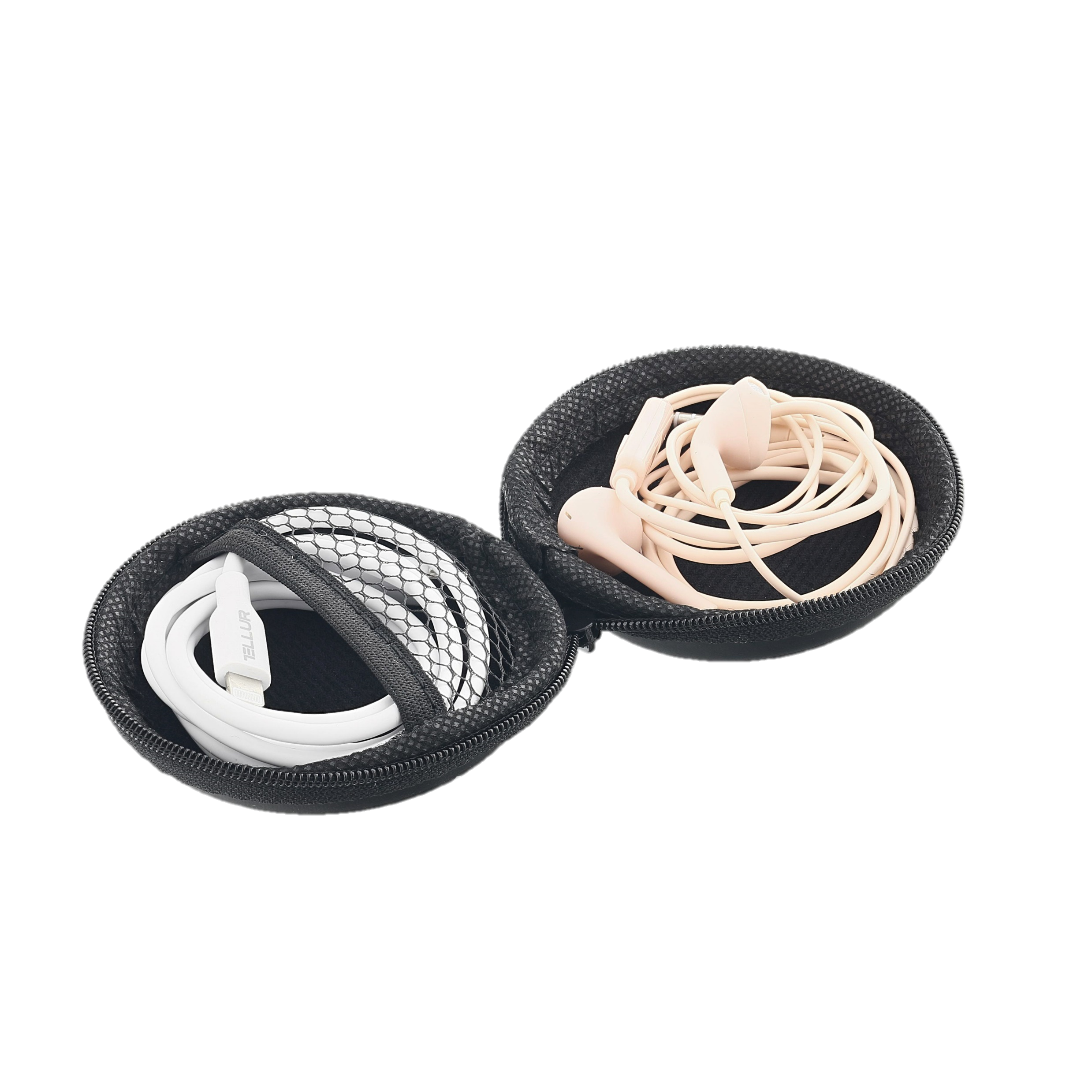 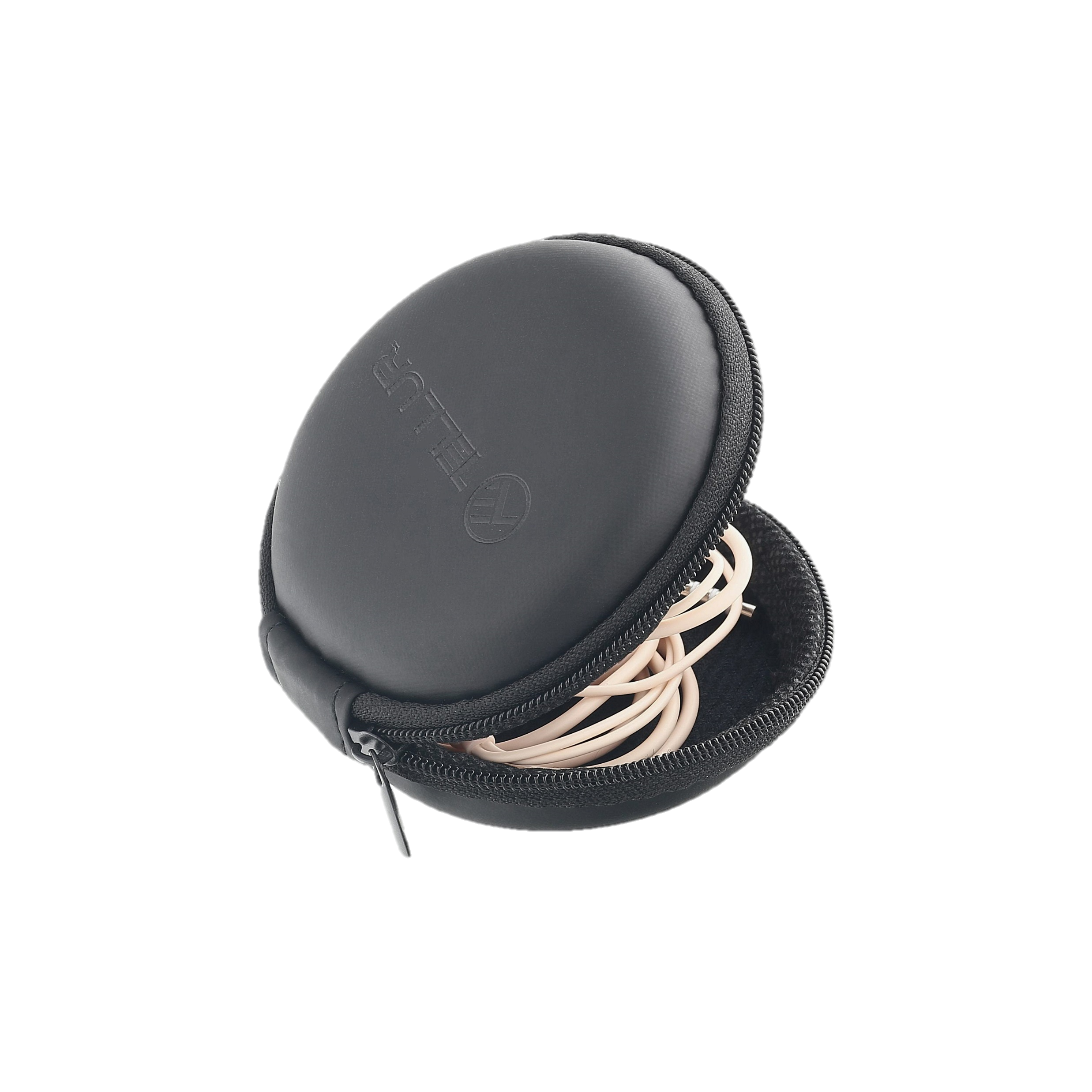 Earphone Pouch
Safe Sound
A sturdy, hard-shell case to keep your headphones tidy
The case can suit a variety of purposes, holding memory cards, jewellery, cables, SIM cards etc		
Zipper closure and microfiber interior			
The water-resistant material keeps your headphones safe from unwanted incidents
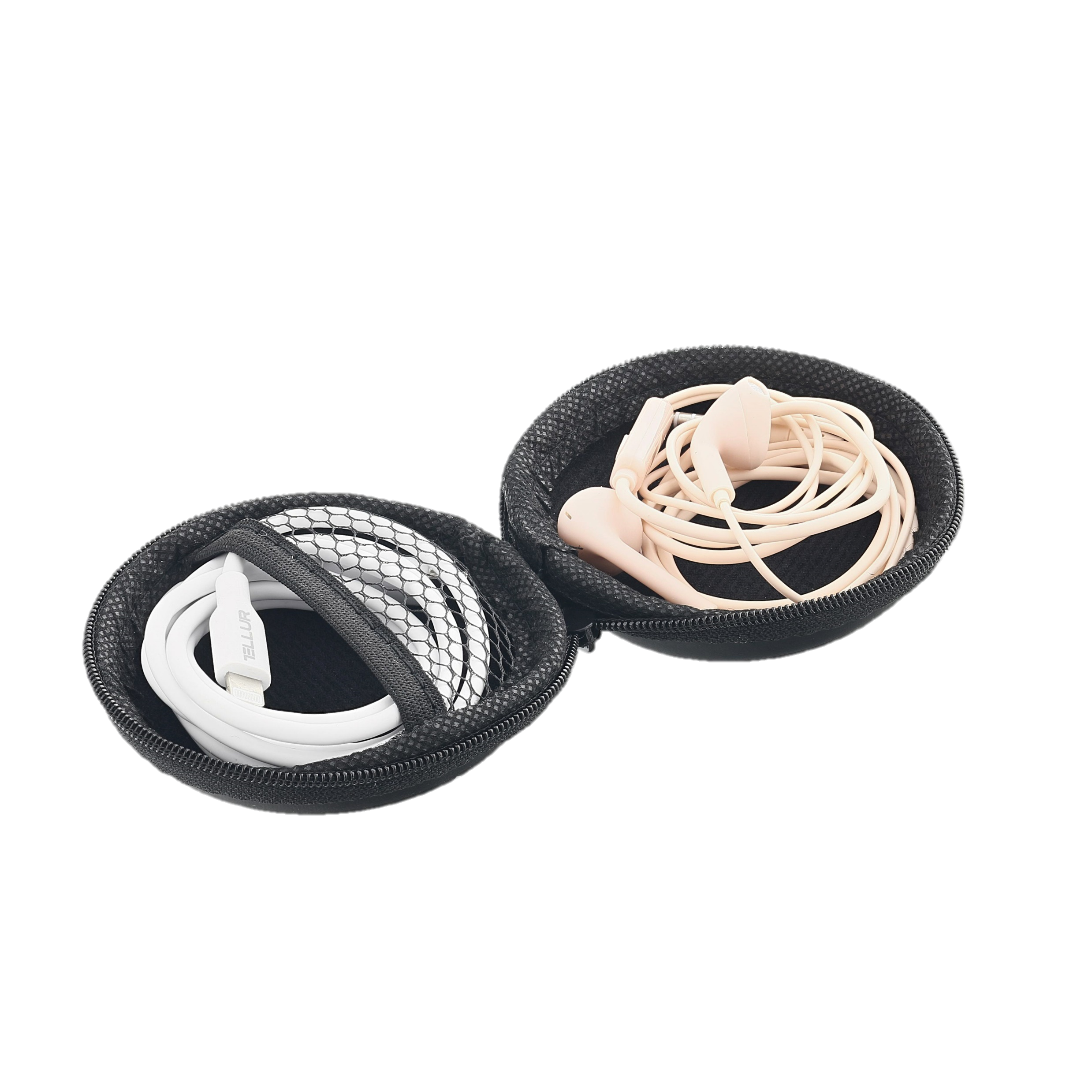 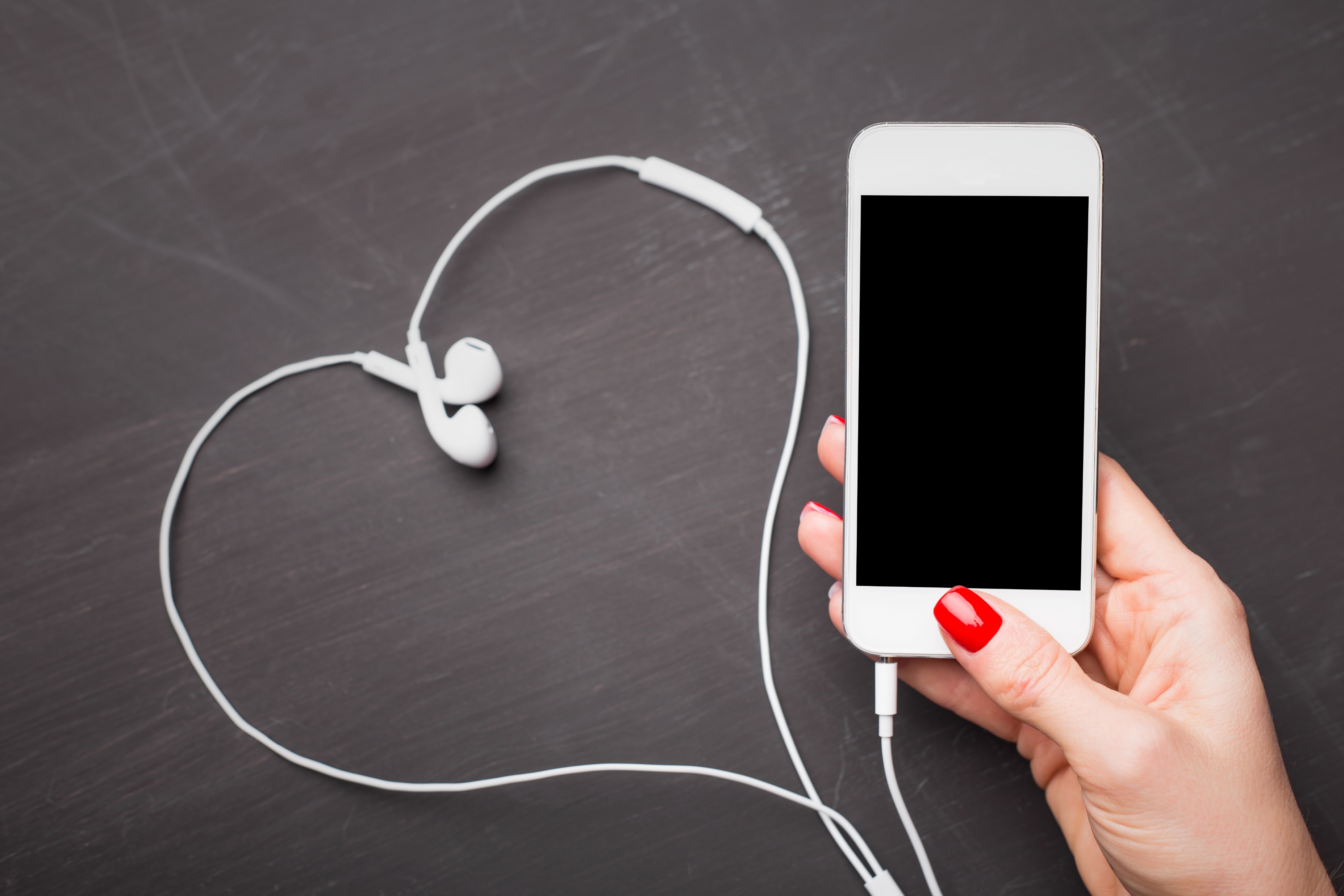 Earphone Pouch
Safe Sound
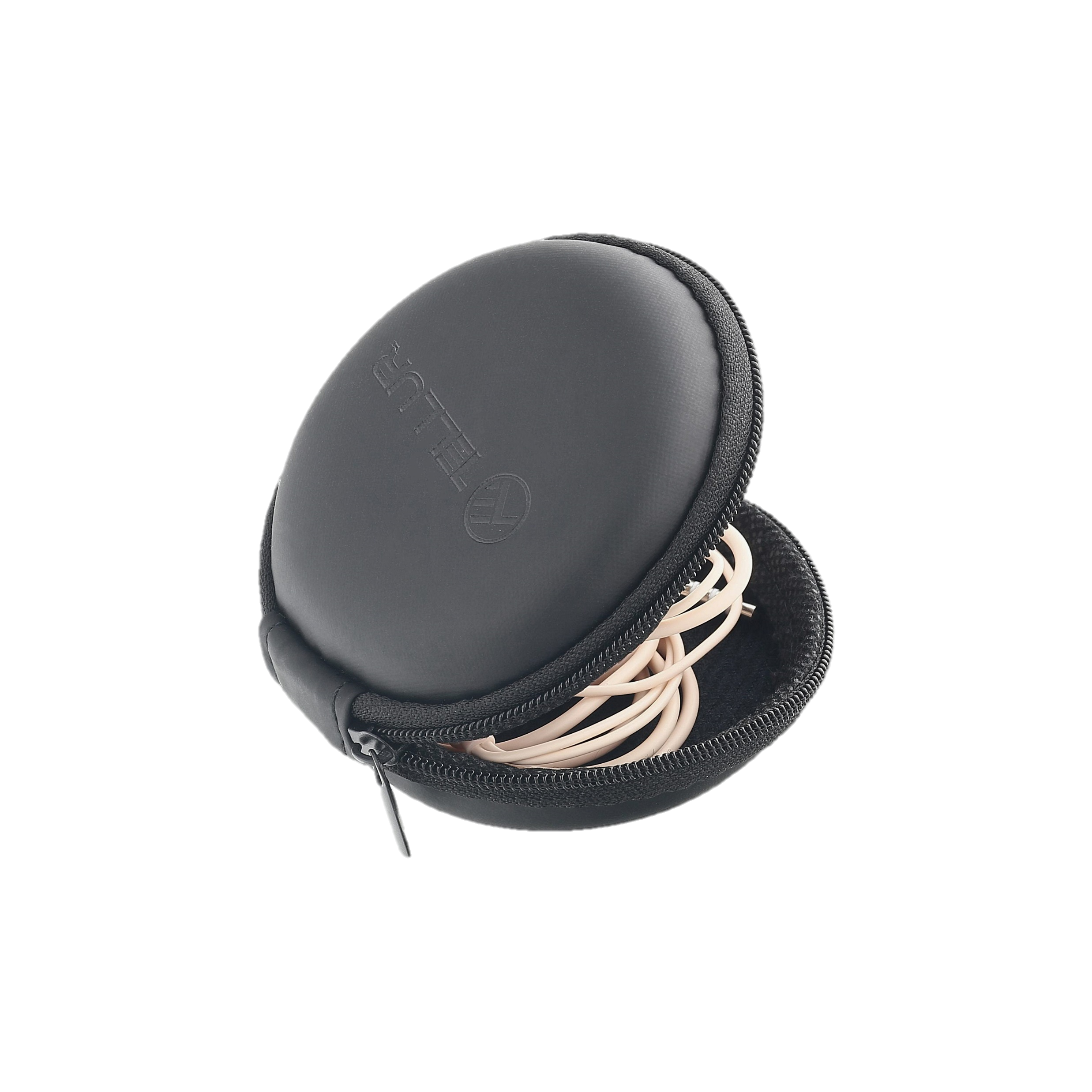 Your earphones will love you more!
THANK YOU!

For more products, please visit 
www.tellur.com